Unit 9: social issues
Lesson 7: communication & culture/ clil
Saturday 23rd March 2024
Question 2
Question 1
What problems is this student facing?
Are there any other social problems that teenagers or even you are facing?
Question 2
Question 1
Pressure from parents’ expectation
Academic pressure
Financial problems
Drinking and smoking/ drug abuse
Self-esteem & body image
Social media or cyber addiction
Depression
Cyberbullying
Peer pressure
UNIT 9: SOCIAL ISSUES
Lesson 7: Communication & Culture/CLIL
anxiety
victim
sympathy
below the poverty line
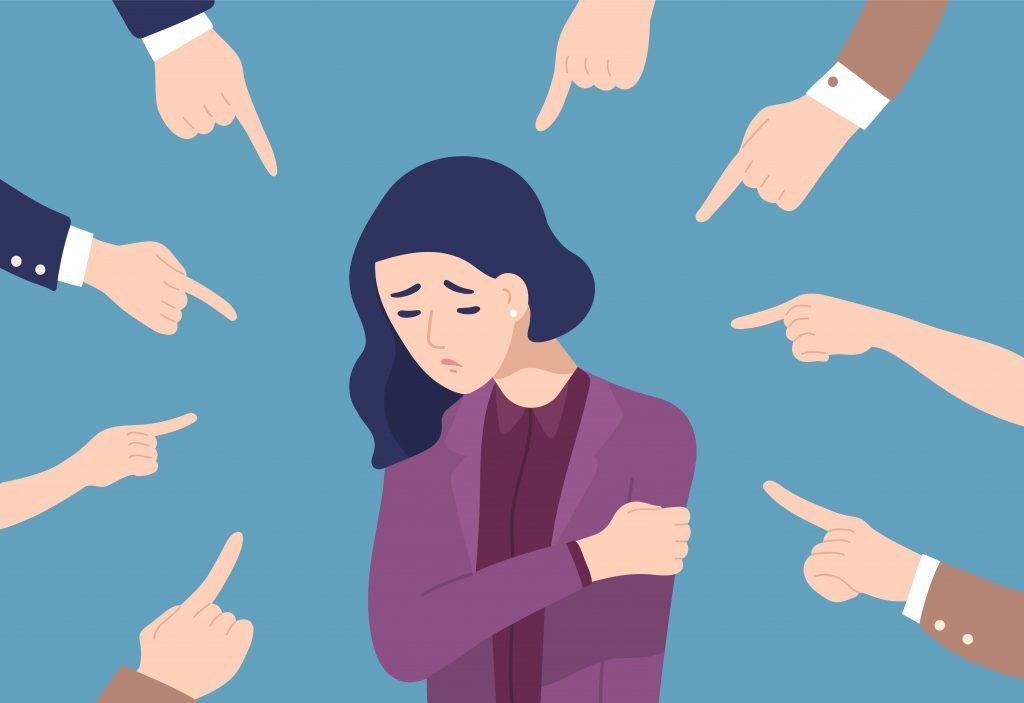 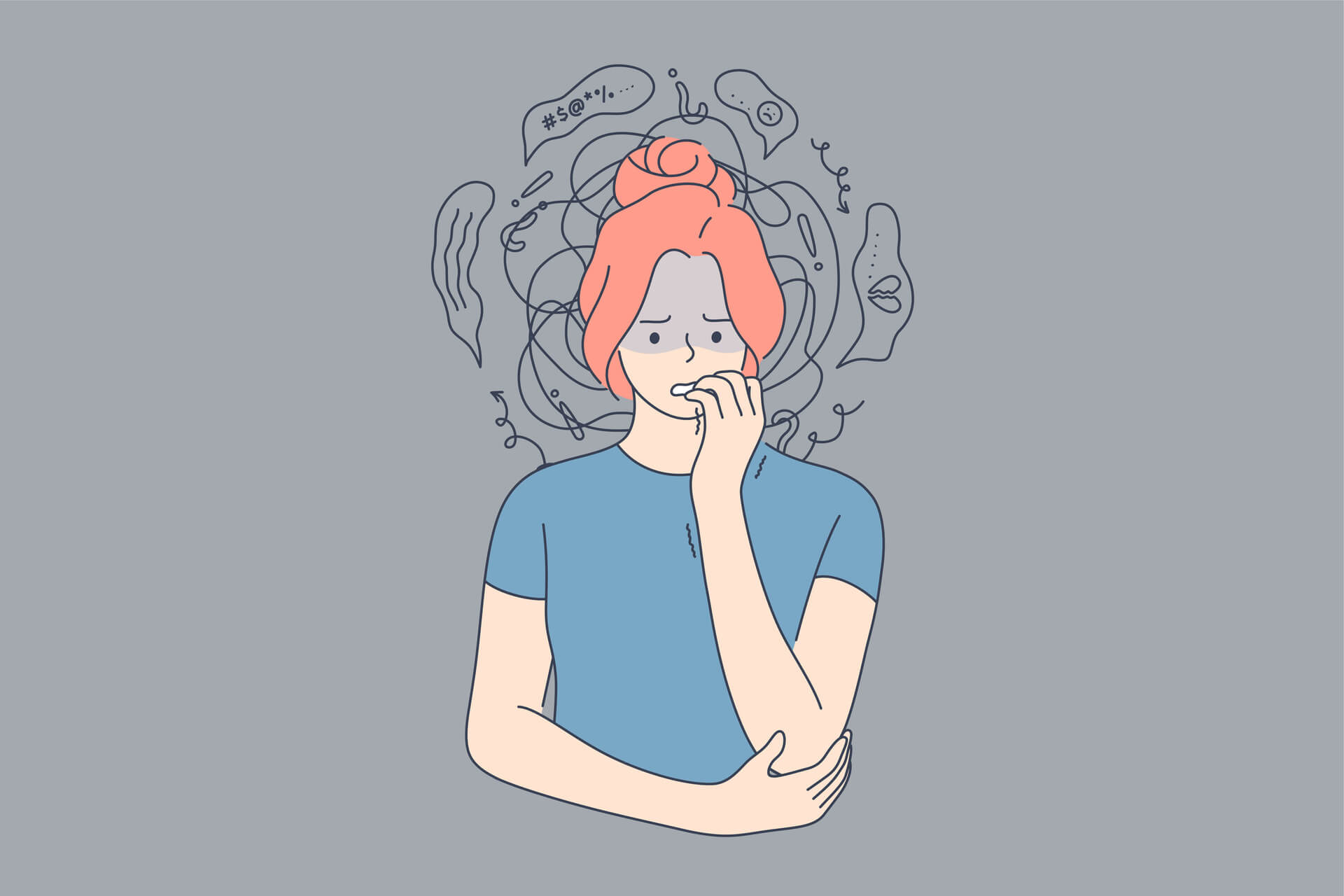 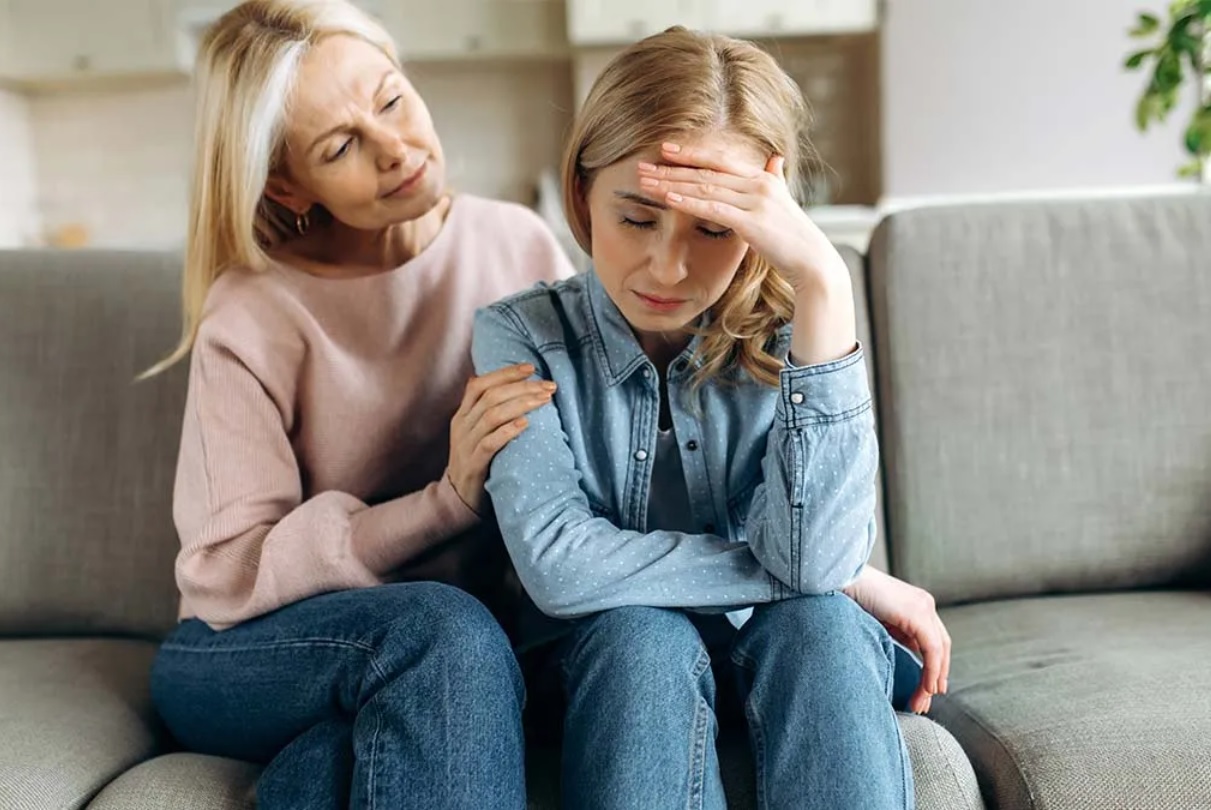 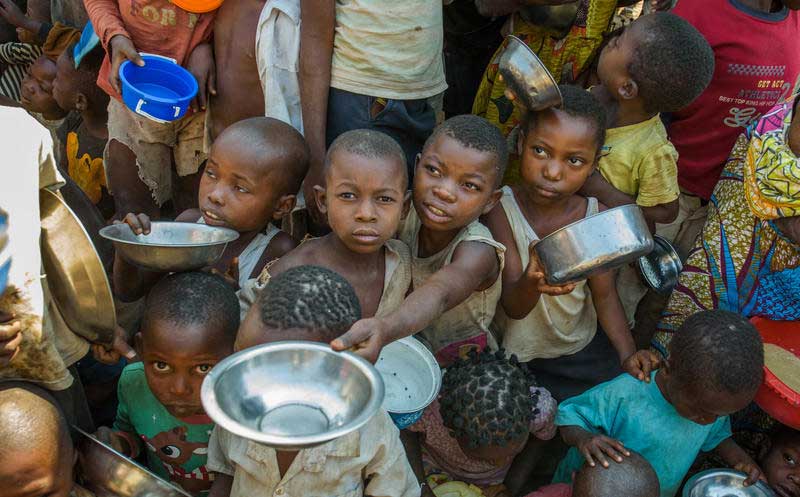 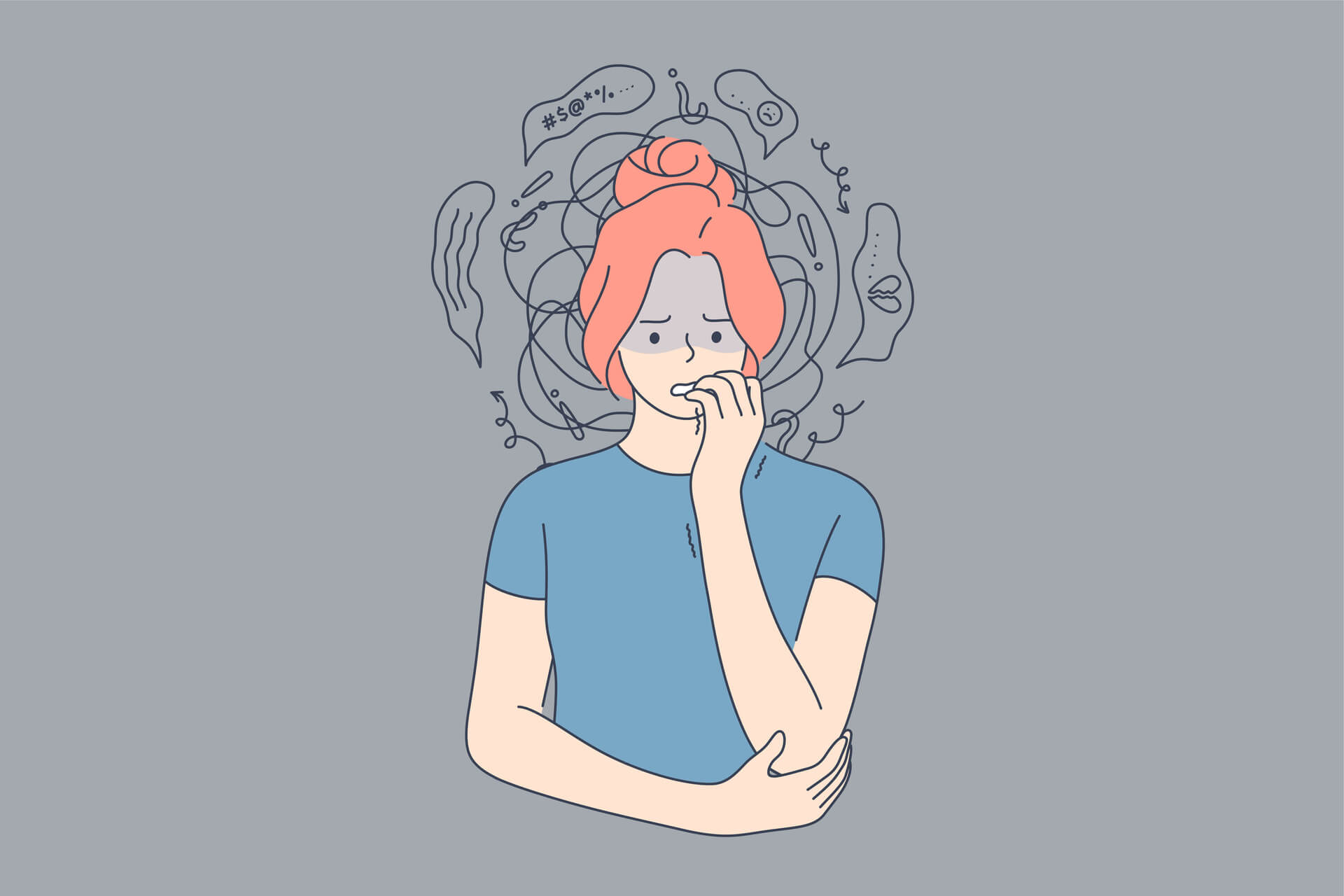 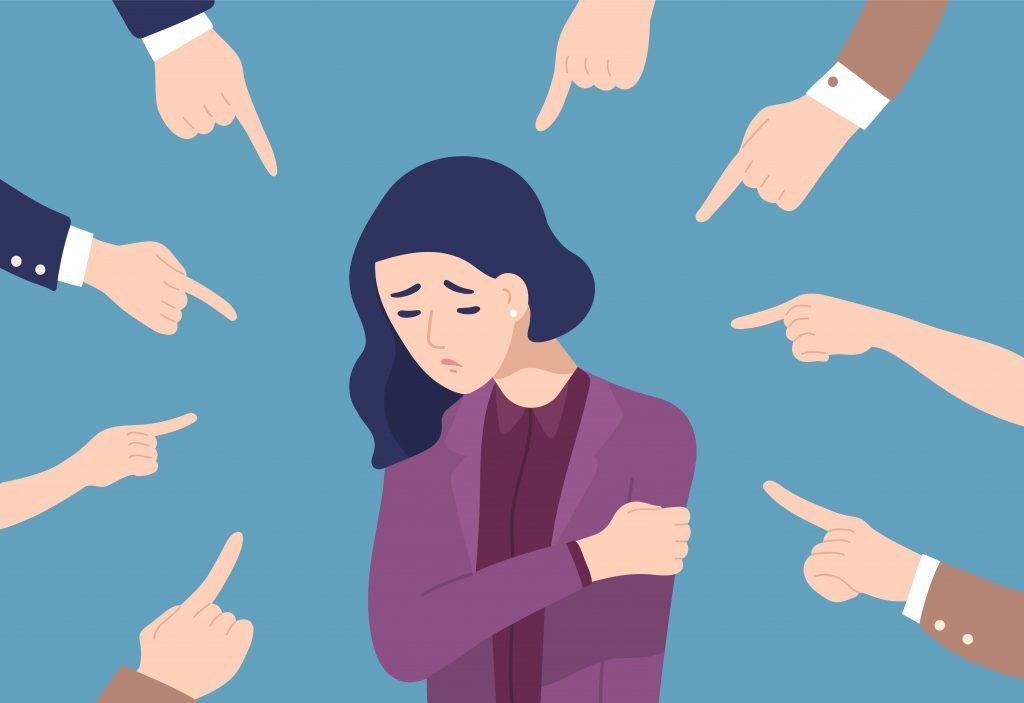 victim
anxiety
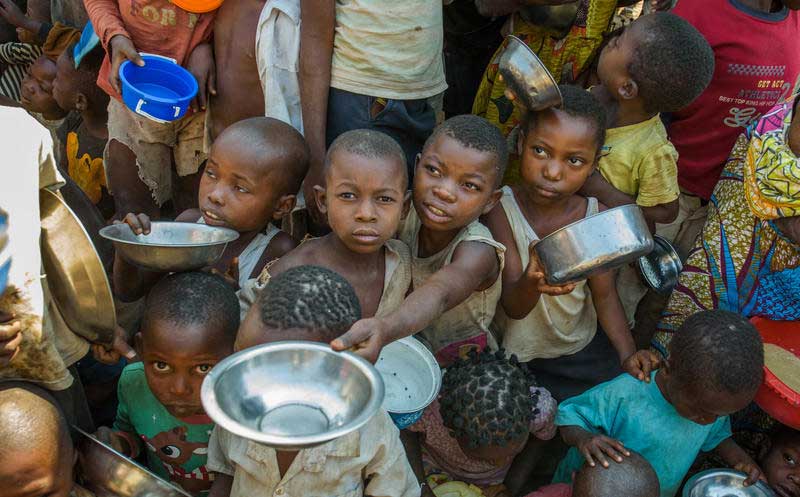 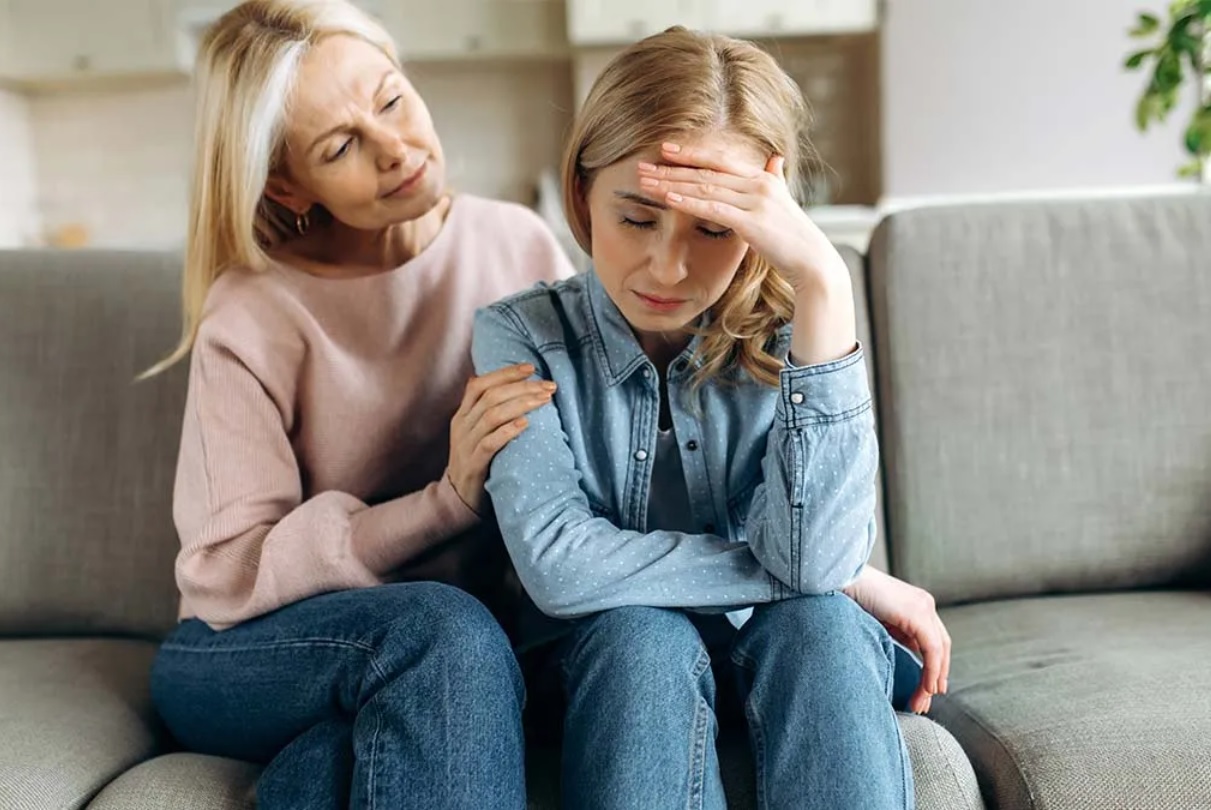 below the poverty line
sympathy
Read the text and match each percentage in the chart with ONE social problem mentioned in the text
In many countries around the world, it is not easy growing up because teens are dealing with many social issues. A study carried out by a famous research centre in the US found out that the following were among the most serious ones.
Anxiety and depression: Seven in ten teenagers considered them a serious problem among their peers. The main source of teenagers’ anxiety and depression was social pressure, such as the pressure to look good, to fit in social groups, and to be good at sport.
Bullying: 55% said that bullying was a major problem for teenagers, and around 15% admitted that they had experienced some form of cyberbullying. Girls or younger students were more likely to be victims of bullying.
Poverty: Four out of 10 teens said that poverty was also a major problem for them. In fact, about 20% of the teens in the survey struggled to live below the poverty line every day.
The survey results suggest that more support should be provided to help teenagers avoid serious social issues and enjoy a happier life.
SCREEN
ONLINE SURVEY: SOCIAL PROBLEMS FACING TEENS IN VIETNAM TODAY
SURVEY
POST AND SHARE YOUR DISCUSSION ON PADLET.COM
ROLE-PLAY
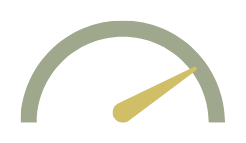 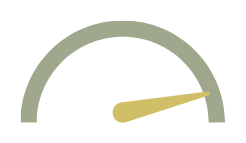 Parents
Teachers
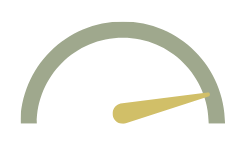 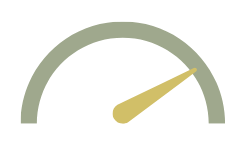 Friends
Psychologists
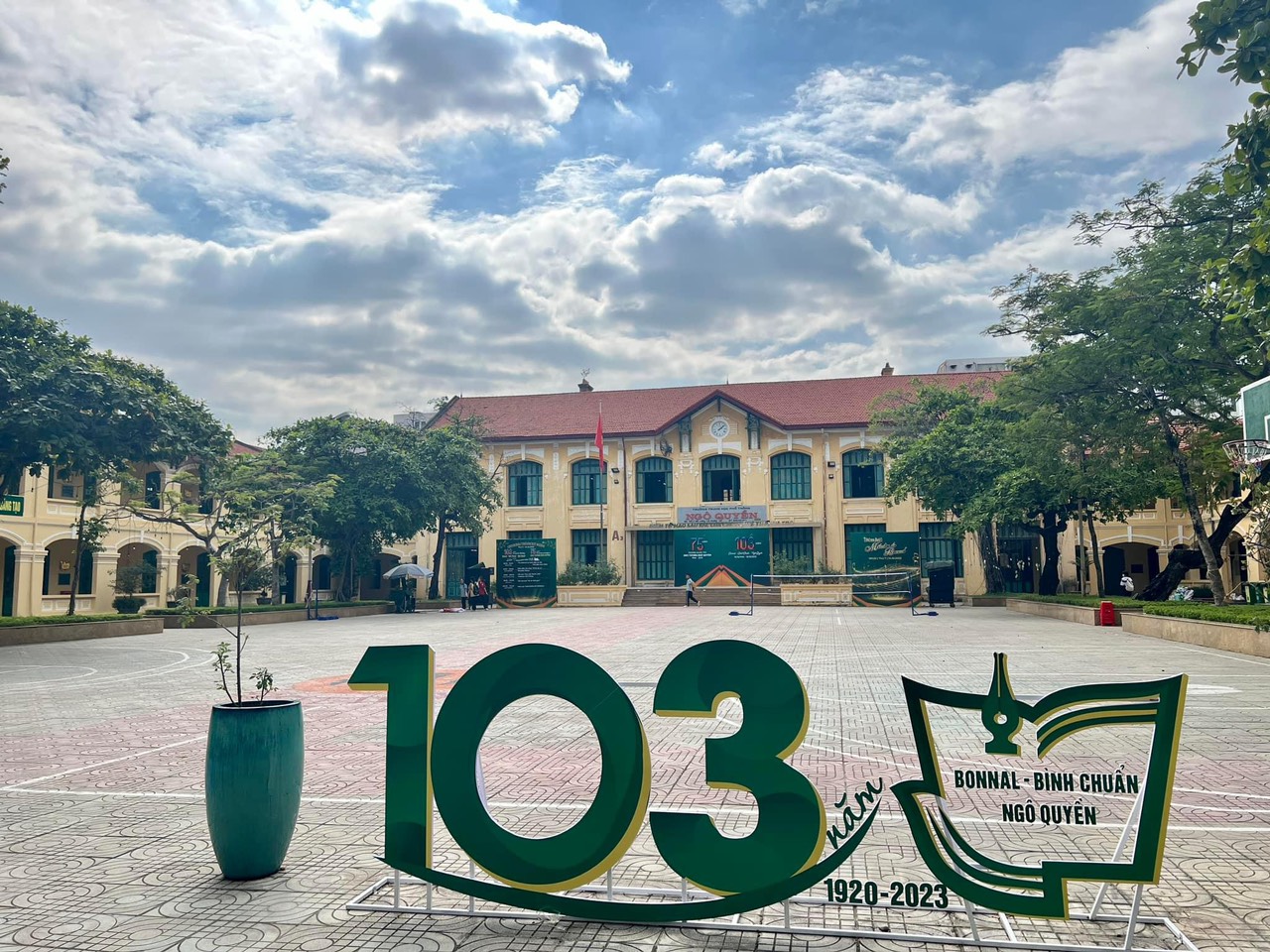 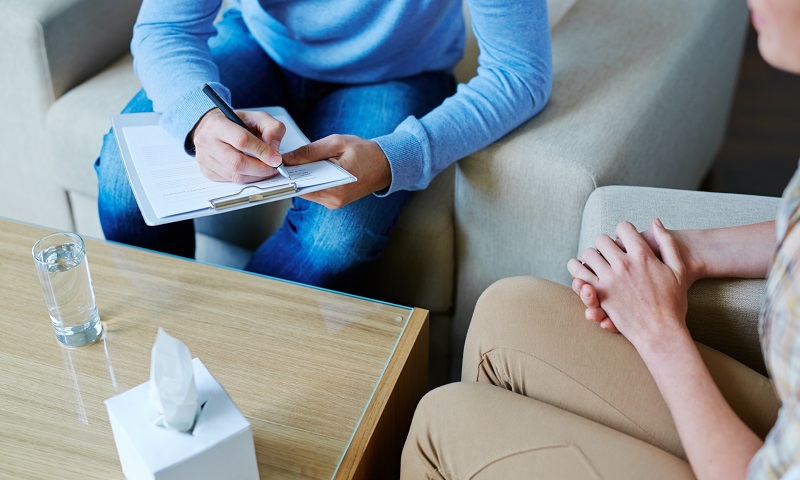 PSYCHOLOGY CLINIC
Solutions
Causes
The reasons why there exist the differences or similarities in the rates of teens facing social problems in the US and Viet Nam
Solutions to social problems facing teens in Viet Nam from different perspectives
Facts
Social problems facing teens in the US and Viet Nam today
HOMEWORK
Write a short paragraph to describe the chart in details.
Students write a short paragraph to reflect on themselves: What solution(s) do you find useful for yourself when coping with social problems?
.
THANK YOU FOR YOUR PARTICIPATION !